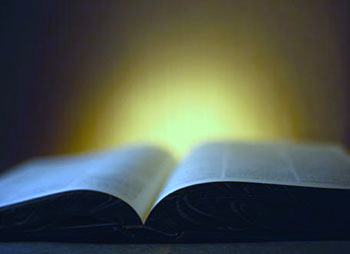 God’s  Promise  for the week
“Everyone who
acknowledges me before others I will acknowledge before my heavenly Father.” 
​                         (Mt 10:32)
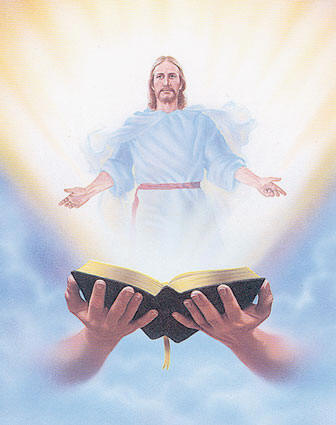 Welcome
Guest
ANNOUNCEMENTS
June 23, 2017
Save the Date!
ME48 
Grand Reunion
June 25th 2017, Sunday
12:00 to 4:00 pm
@ Connell Hall
Please RSVP by June 17 to Charlie.Claricia@bldnewark.com or Arlene.Claricia@bldnewark.com.
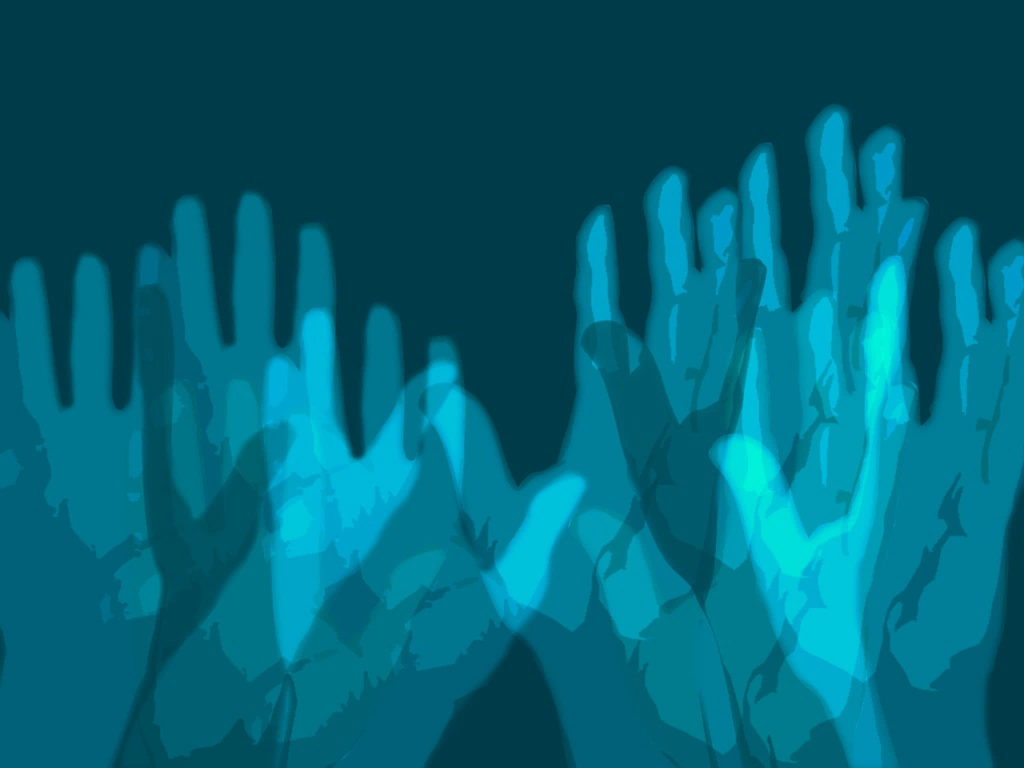 YOUTH
ENCOUNTER #24
“Come and Follow Me…”
July 7-9, 2017
Fellowship Deaconry 
3575 Valley Road 
Basking Ridge
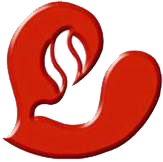 Contact: dyc@bldnewark.com
BLD Newark
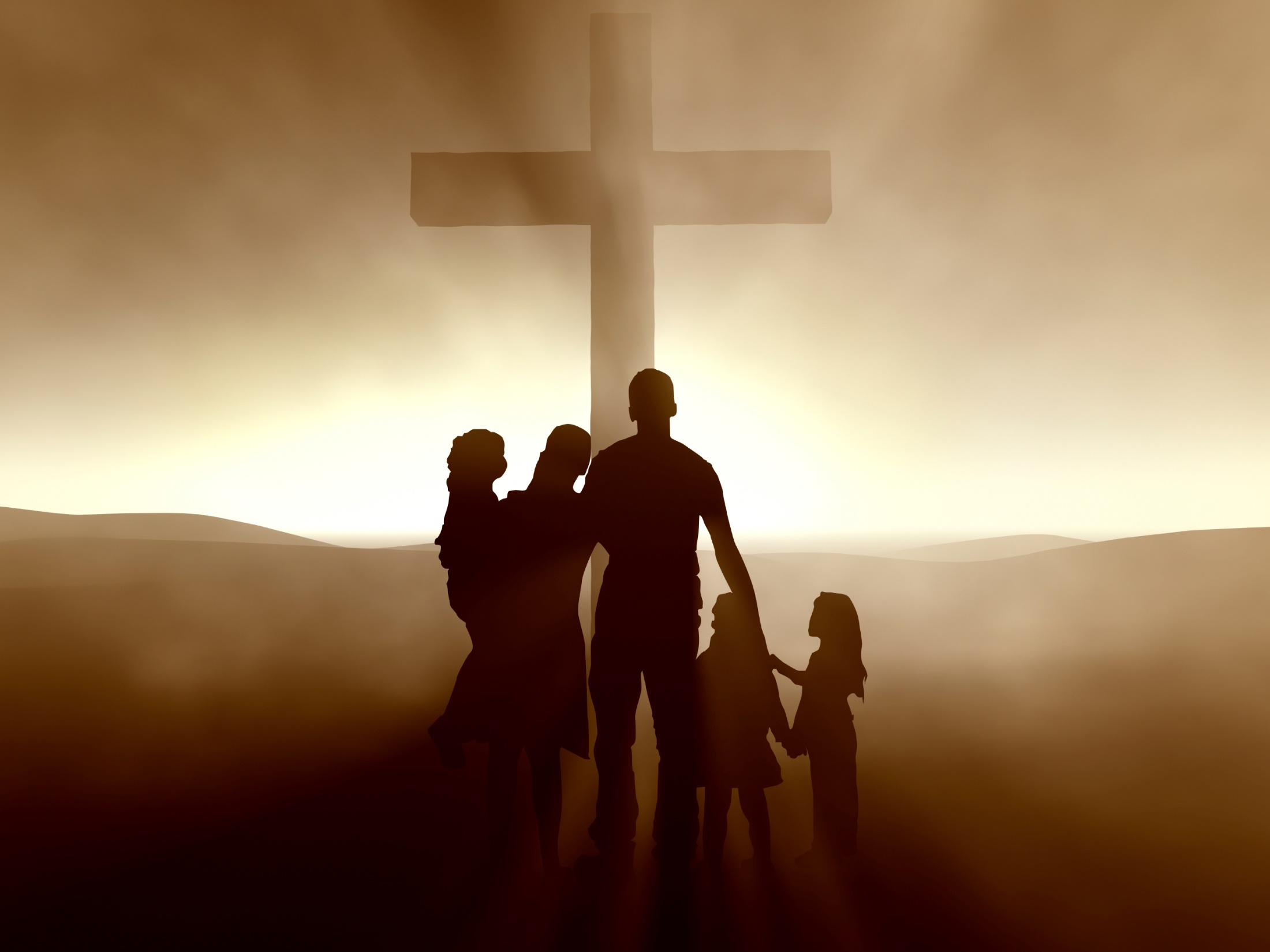 FAMILY
ENCOUNTER 24
July 14 - 16, 2017
Malvern Retreat House 
Malvern PA
Submit Completed Applications to: 

Willy & Amor Ferrer (908) 416-5983
Noel & Gale Deleon  (201)320-5194
As for me and my household, we will serve the Lord: Joshua 24:15
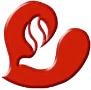 Save the Date!
Disciples Assembly
"We Walk Hand In Hand"
July 29, 2017, Saturday
1:00 pm to 5:00 pm
DMP Auditorium
Contacts: Lisa and Joven Soriano, Joy and Raul Wong, Tatess and Tony Abad, Fe and Sundee Ikalina, Nellie and Ernest Sun
[Speaker Notes: Knowing current BLD trends and issues and how the community and its leadership move to worship and serve God.]
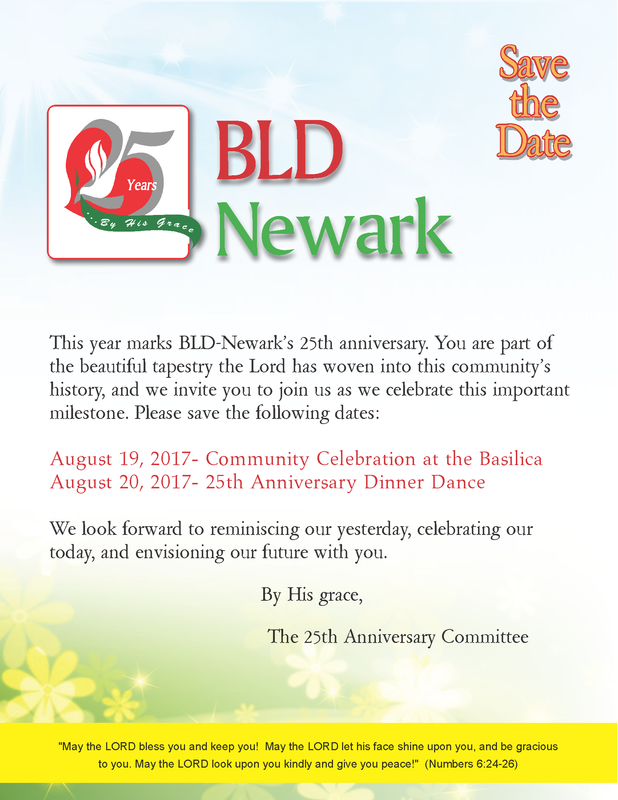 August 19, 2017 
Community Celebration at the 
Divine Mercy Parish
August 20, 2017 
25th Anniversary Dinner Dance
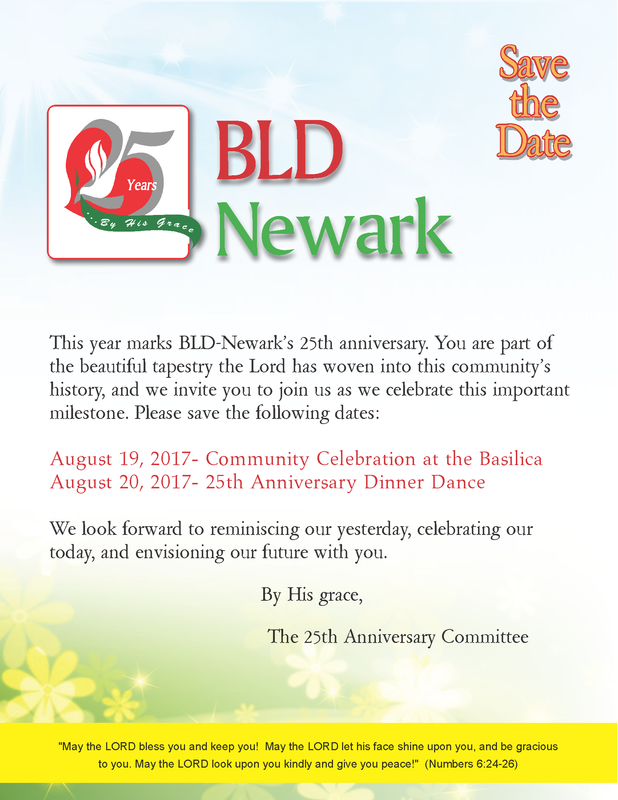 Marshaling 
Schedule
JUNE  30, 2017
Formation
Apostolate
ORDER
Fear no one... Speak in the light.
DIRECTIONS
● Witness the victory of 
   the Lord in your life at 
   all times.
● Sing to the Lord, praise    
   the Lord.
DIRECTIONS
● Speak boldly in support 
    of the advocacy of the 
    Church.